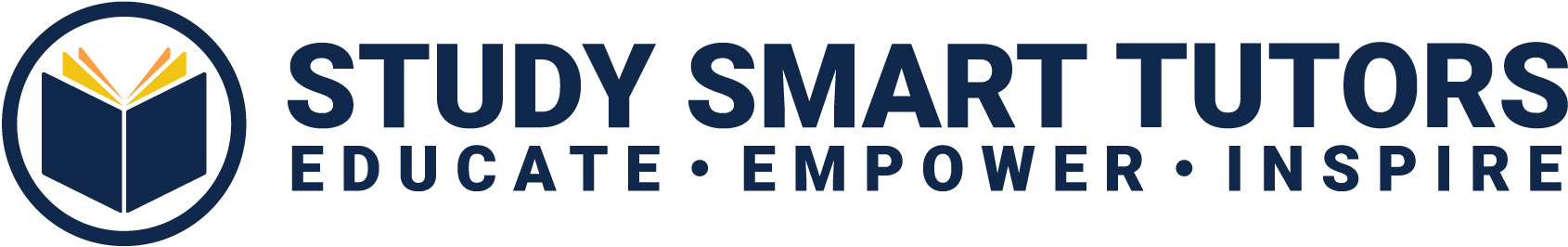 Who am I?
My name is Bree Beltran
 I work for Study Smart Tutors
Our mission is to help students realize their college dreams by building their confidence and developing their test-taking skills.
We offer an array of college access courses at no cost to our students or their families. We accomplish this by partnering with schools, outreach programs, and other college access organizations to provide efficient and effective college access programming and classroom-based test preparation.
My role at Study Smart Tutors is Director of Operations
My 2 childhoods
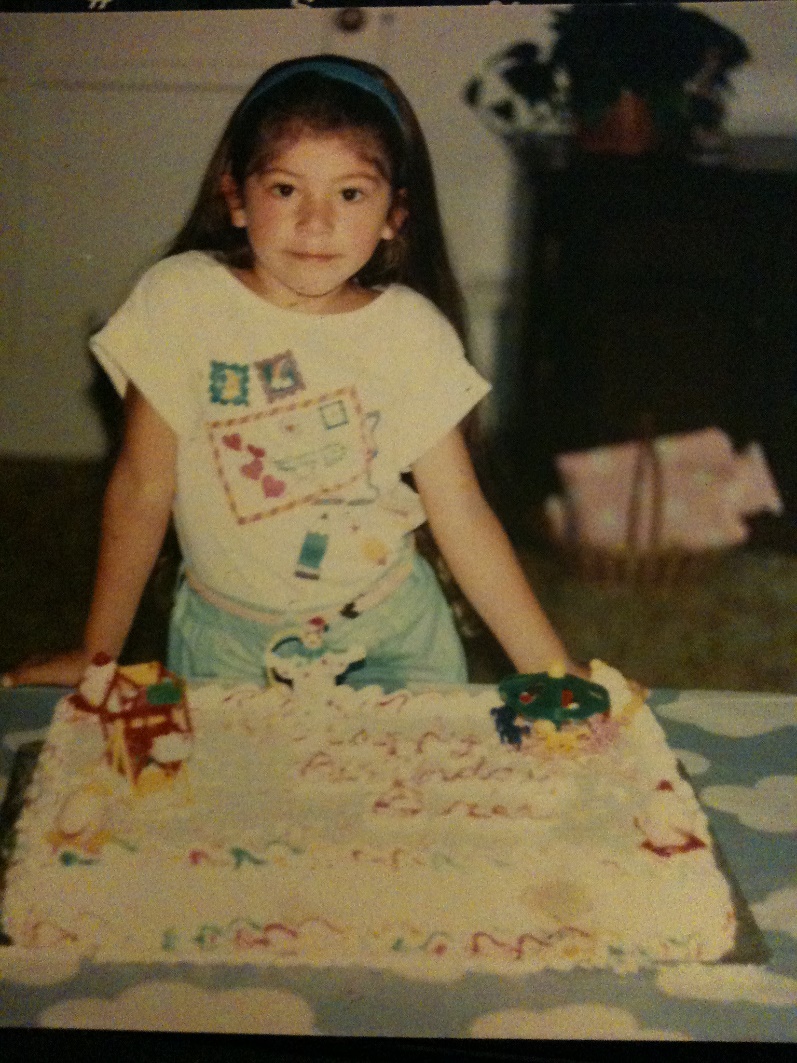 I was born in Port Hueneme, Ca and raised in Ventura County.
I am the 3rd of 5 children
I attended a private elementary school 
I attended a public middle school
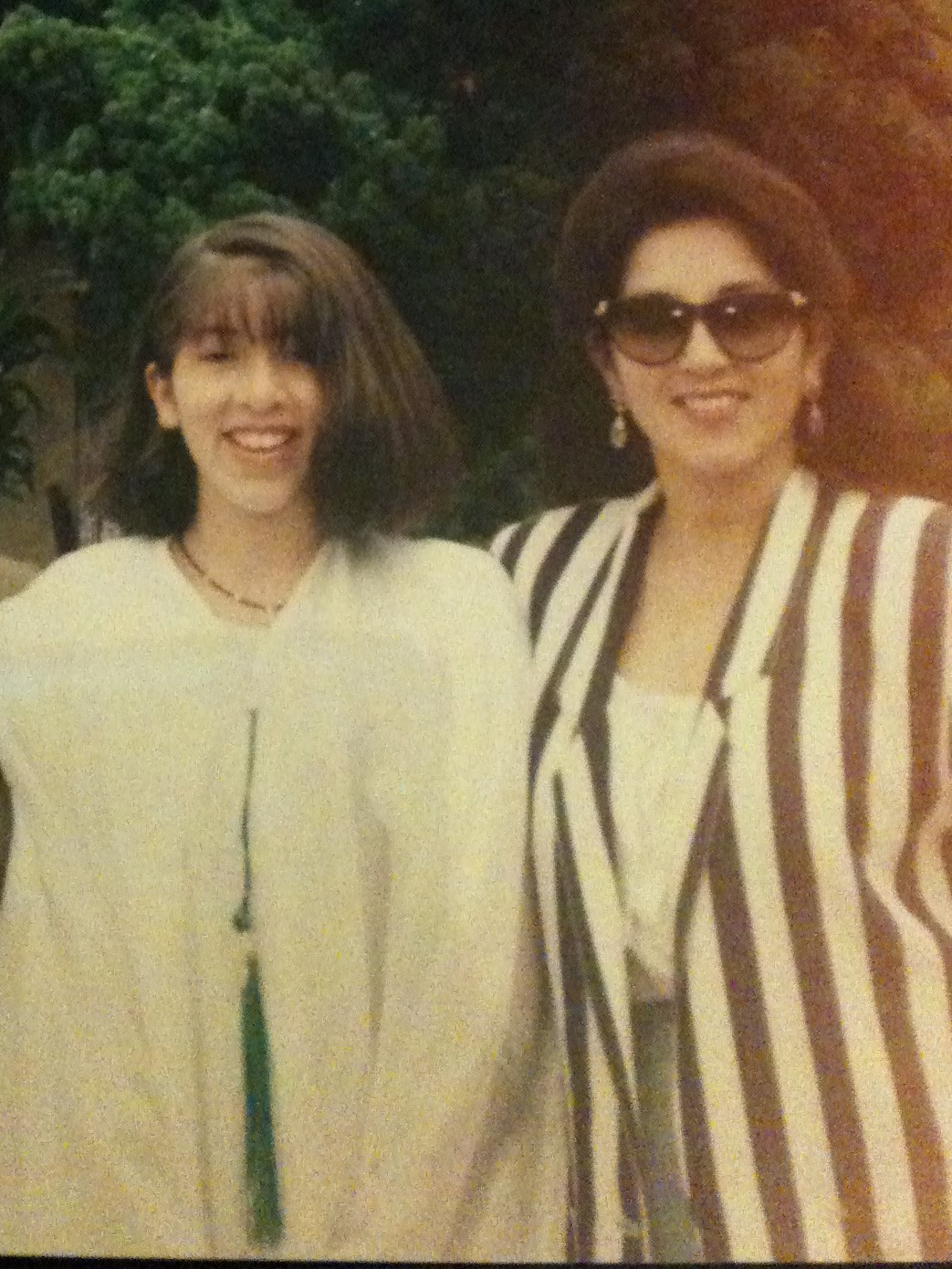 MY HIGH SCHOOL
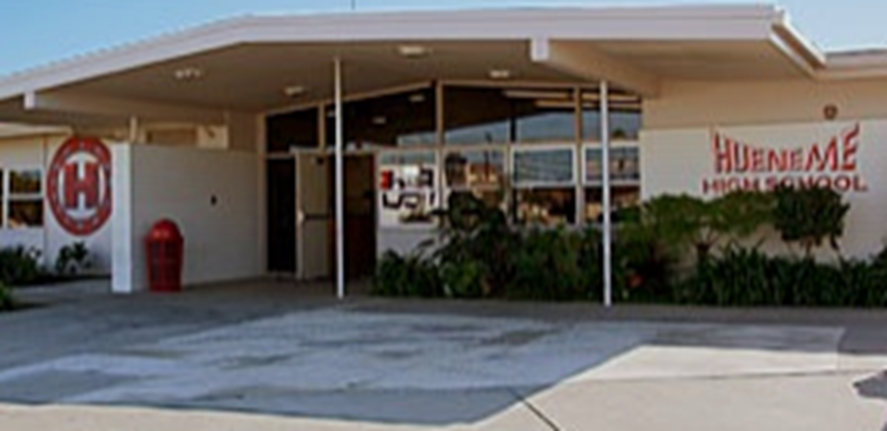 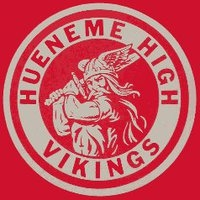 Hueneme High School
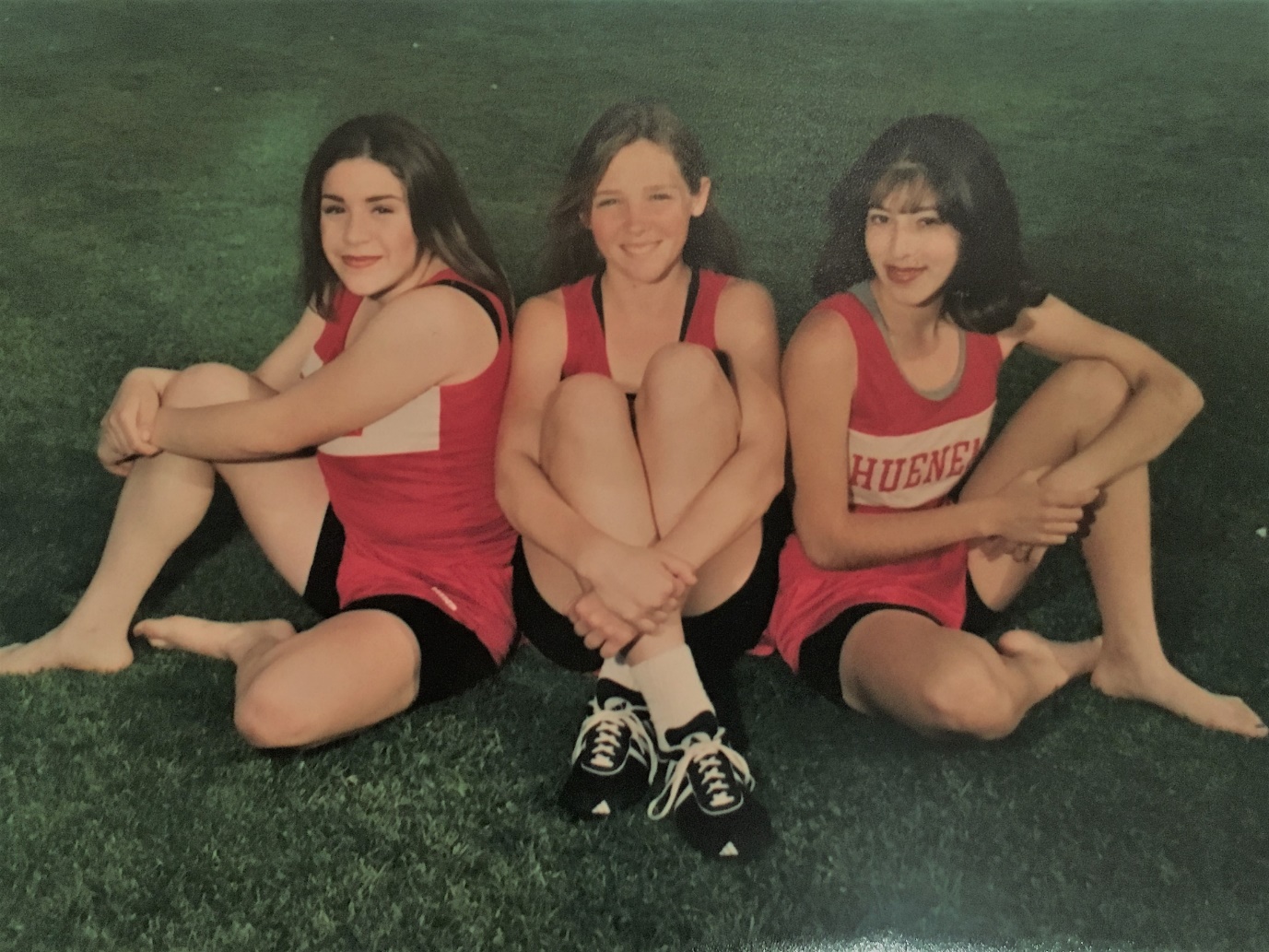 High School Graduation
Associate of Arts Oxnard Community College
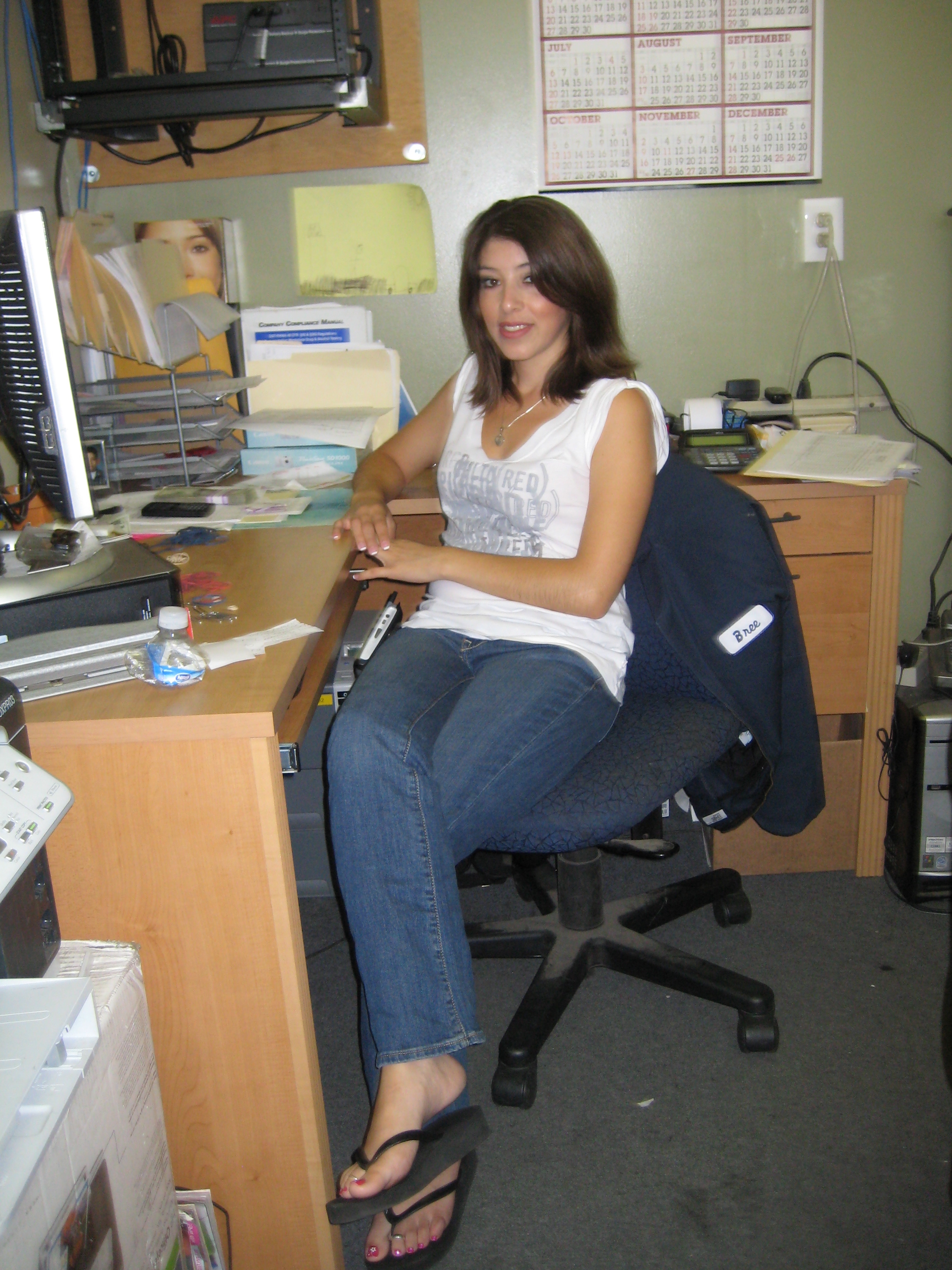 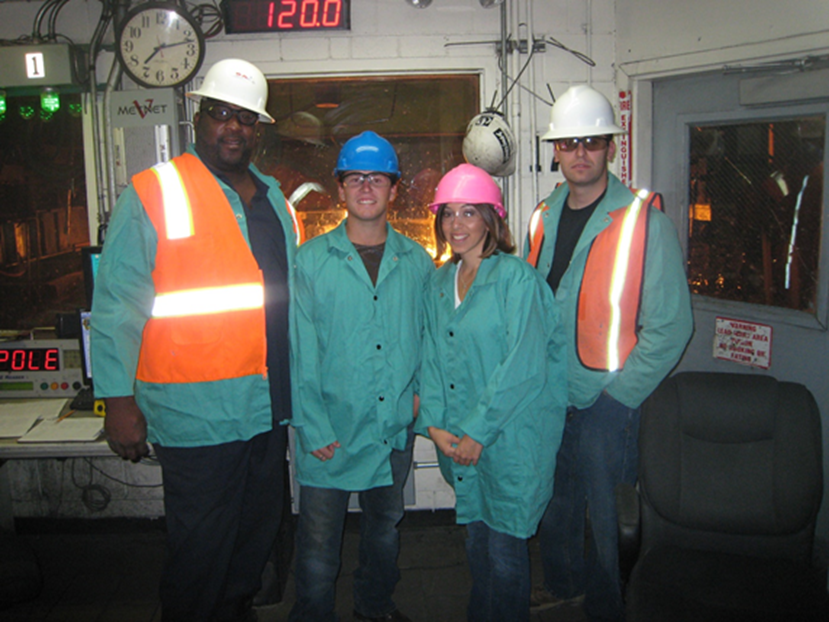 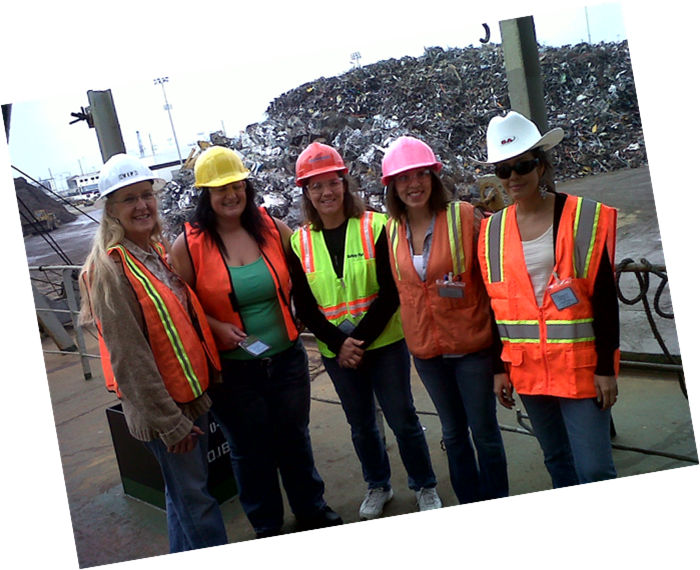 Bachelor of Science Azusa Pacific University
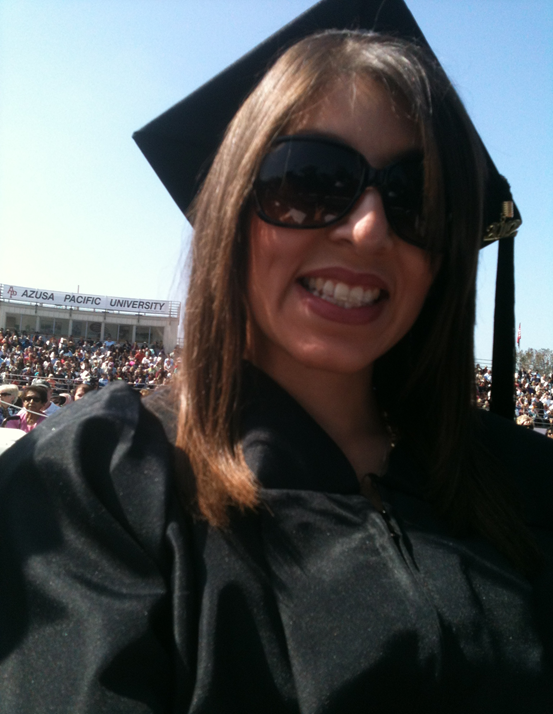 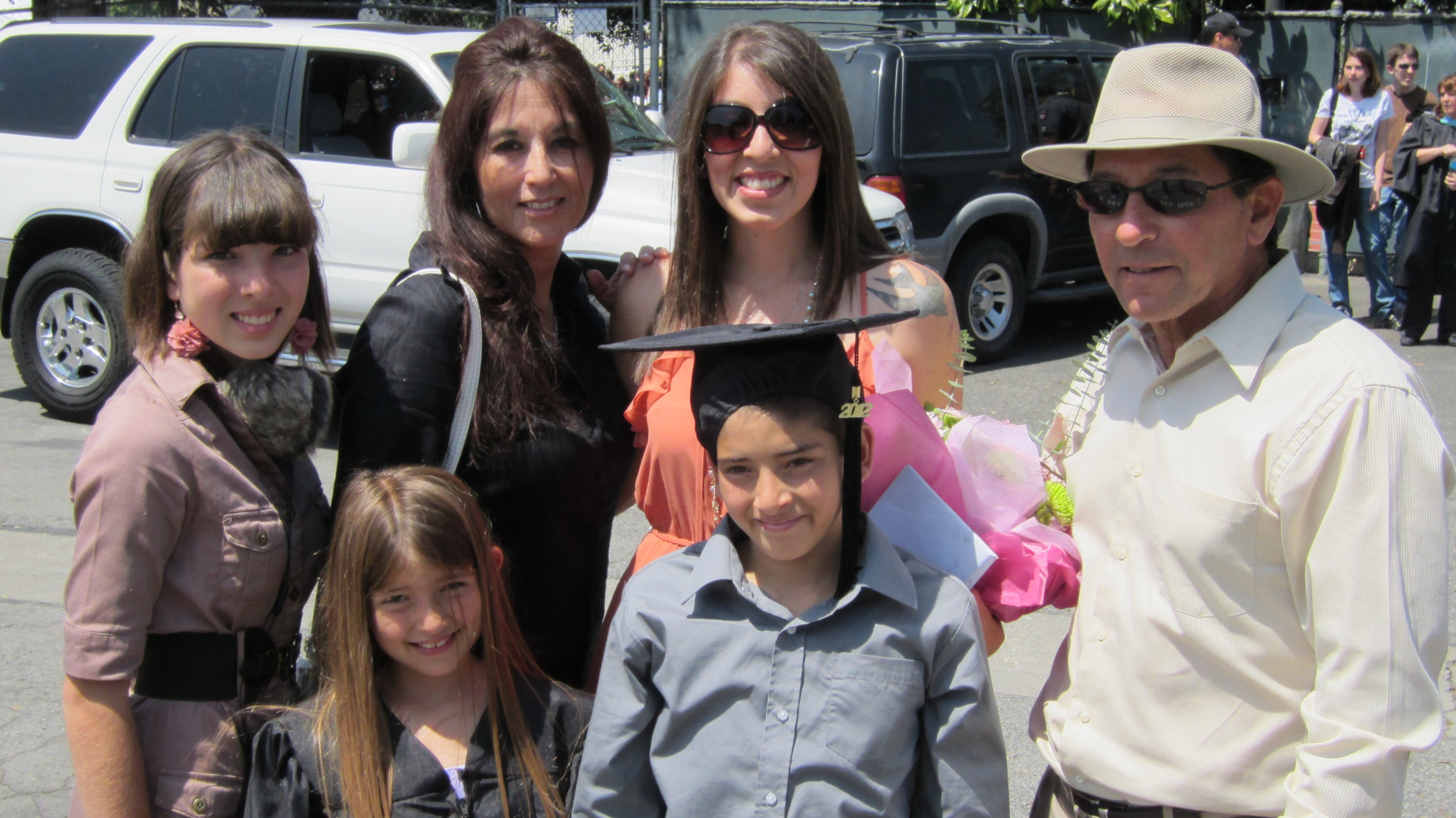 Master of Science California Lutheran University
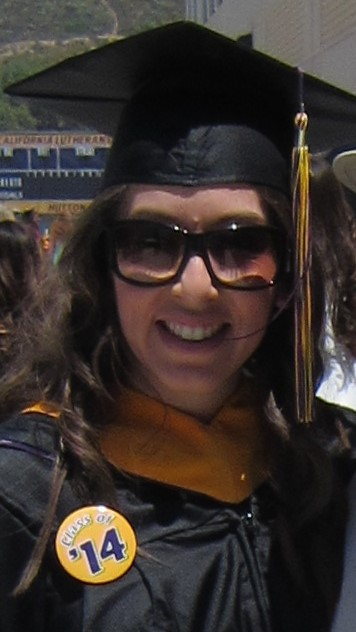 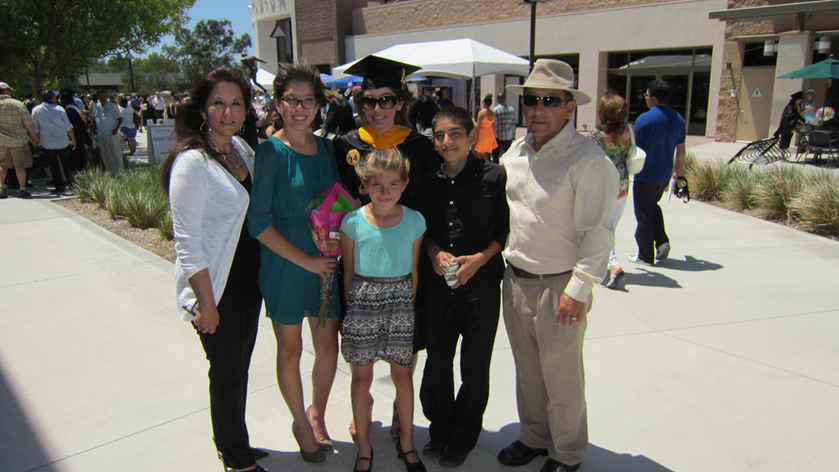 Study Smart Tutors Inc.
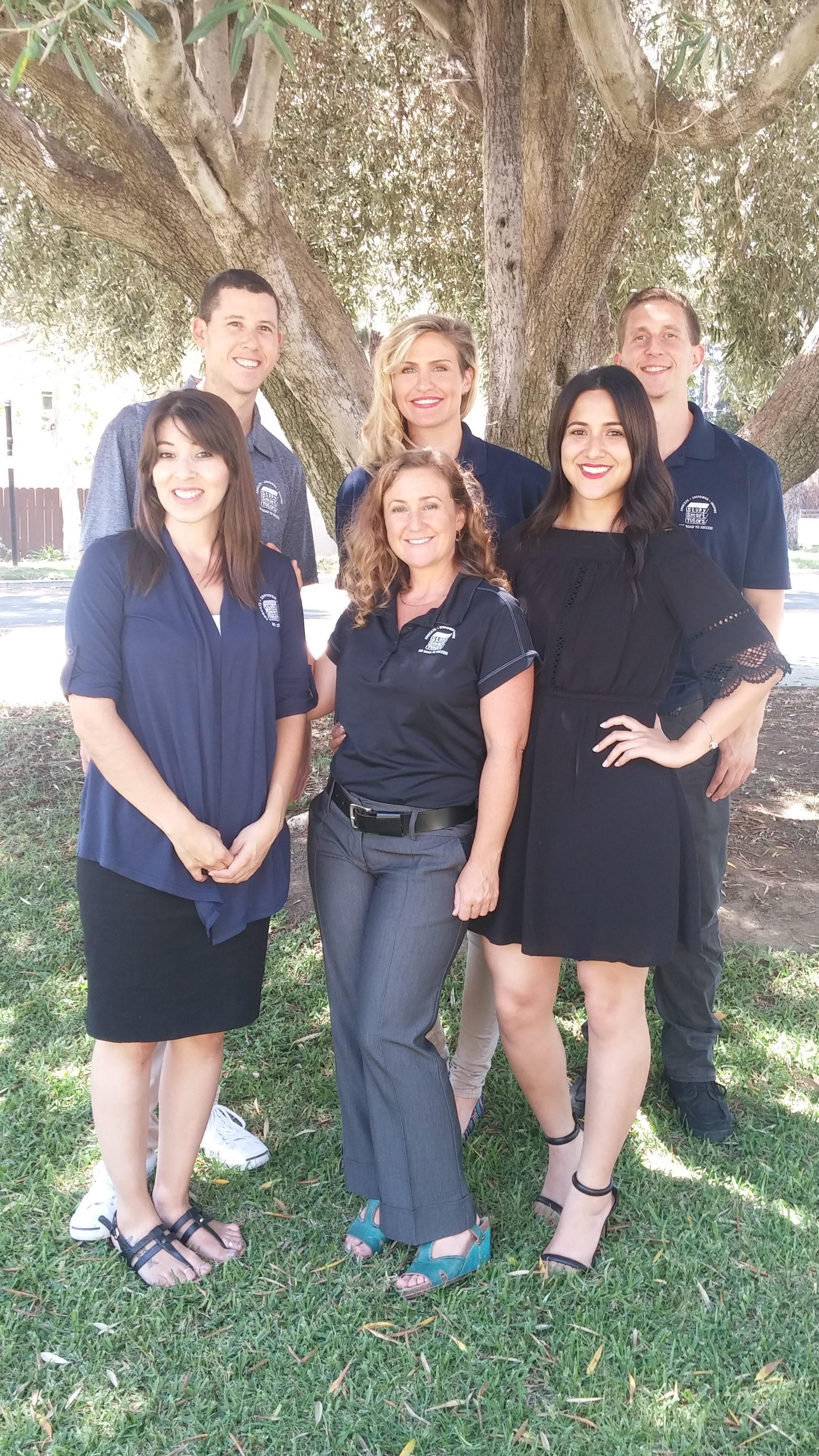 Coordinating of Services
Human Resources
Payroll
Policies & Procedures
Recruitment
Scheduling
Strategic Growth
Special Projects
Support
Vendors
Director of Operations
The goal of operations is to maximize efficiency while producing goods and services that effectively fulfill customer needs
Operations oversees planning, organizing and supervising of all departments
Operational decisions include decisions that are strategic in nature, meaning that they have long-term consequences and often involve a great deal of expense and resource commitments
Organizational Structure
Coordinating of Services
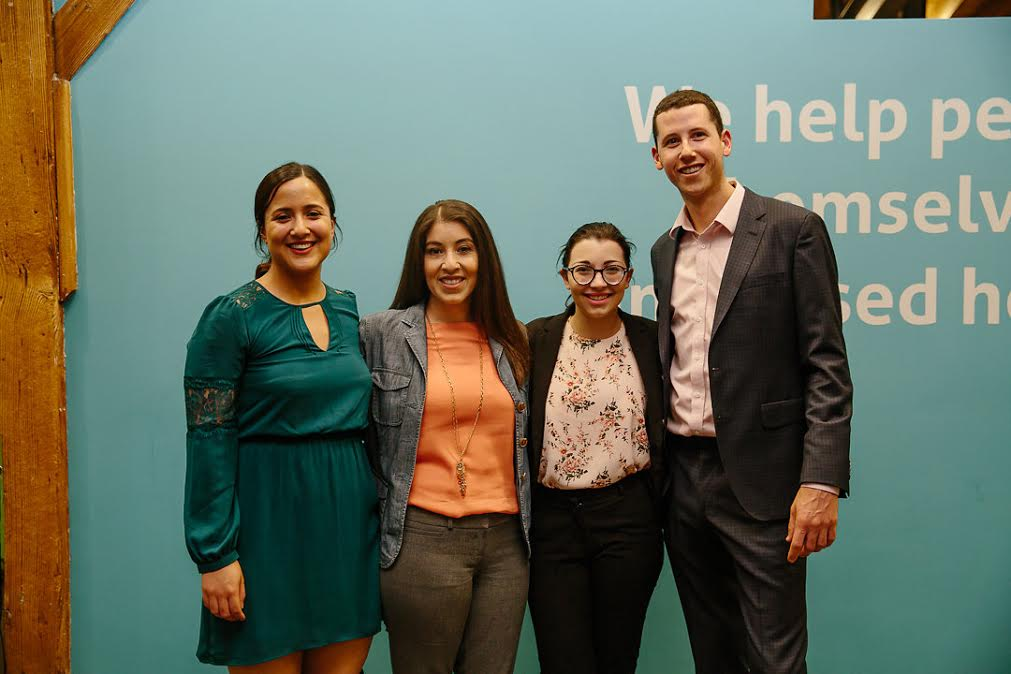 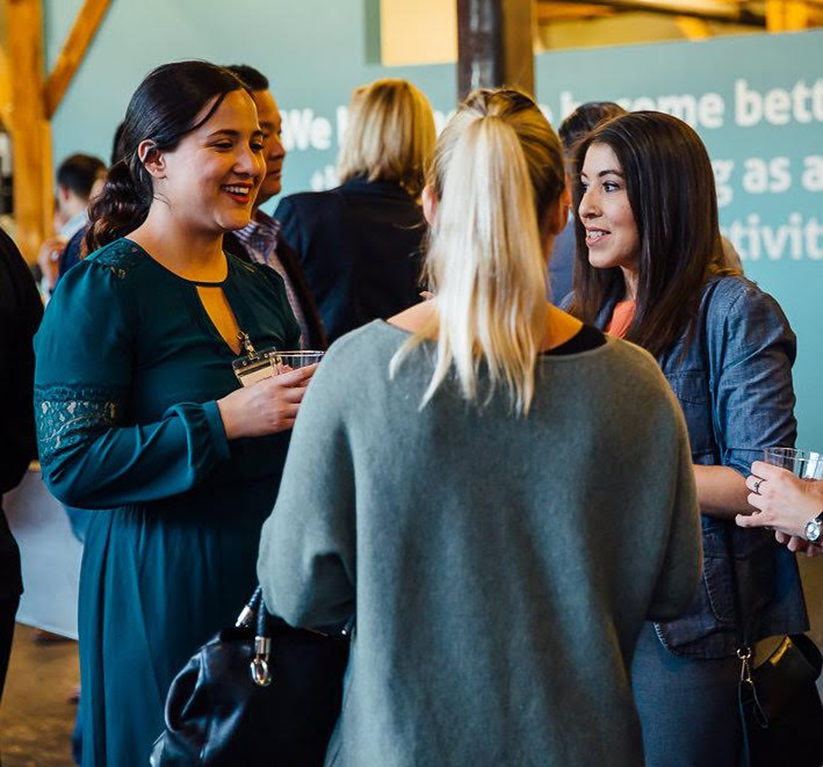 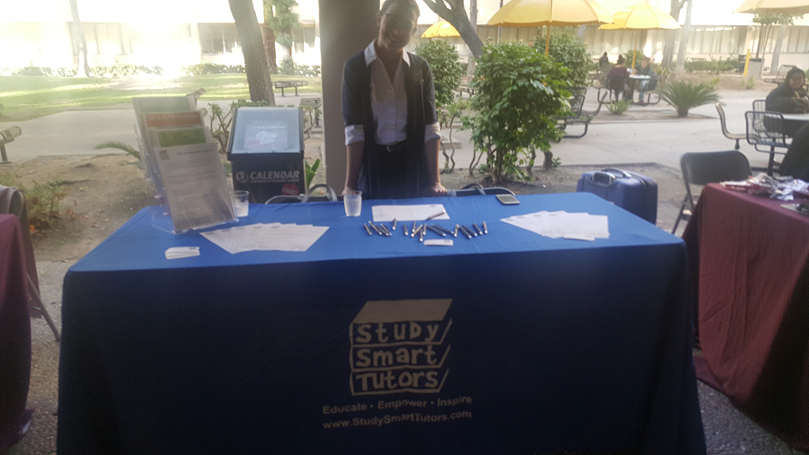 Scenario 1
Let’s order a pizza!
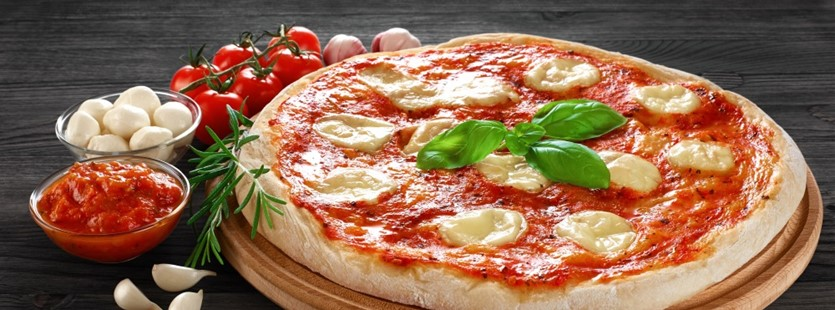 Scenario 2
Please brush your teeth.
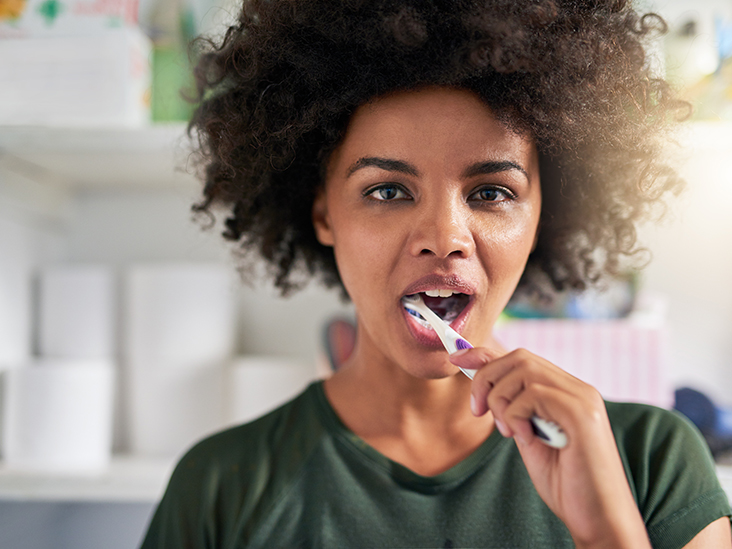 Scenario 3
Let’s do some laundry!
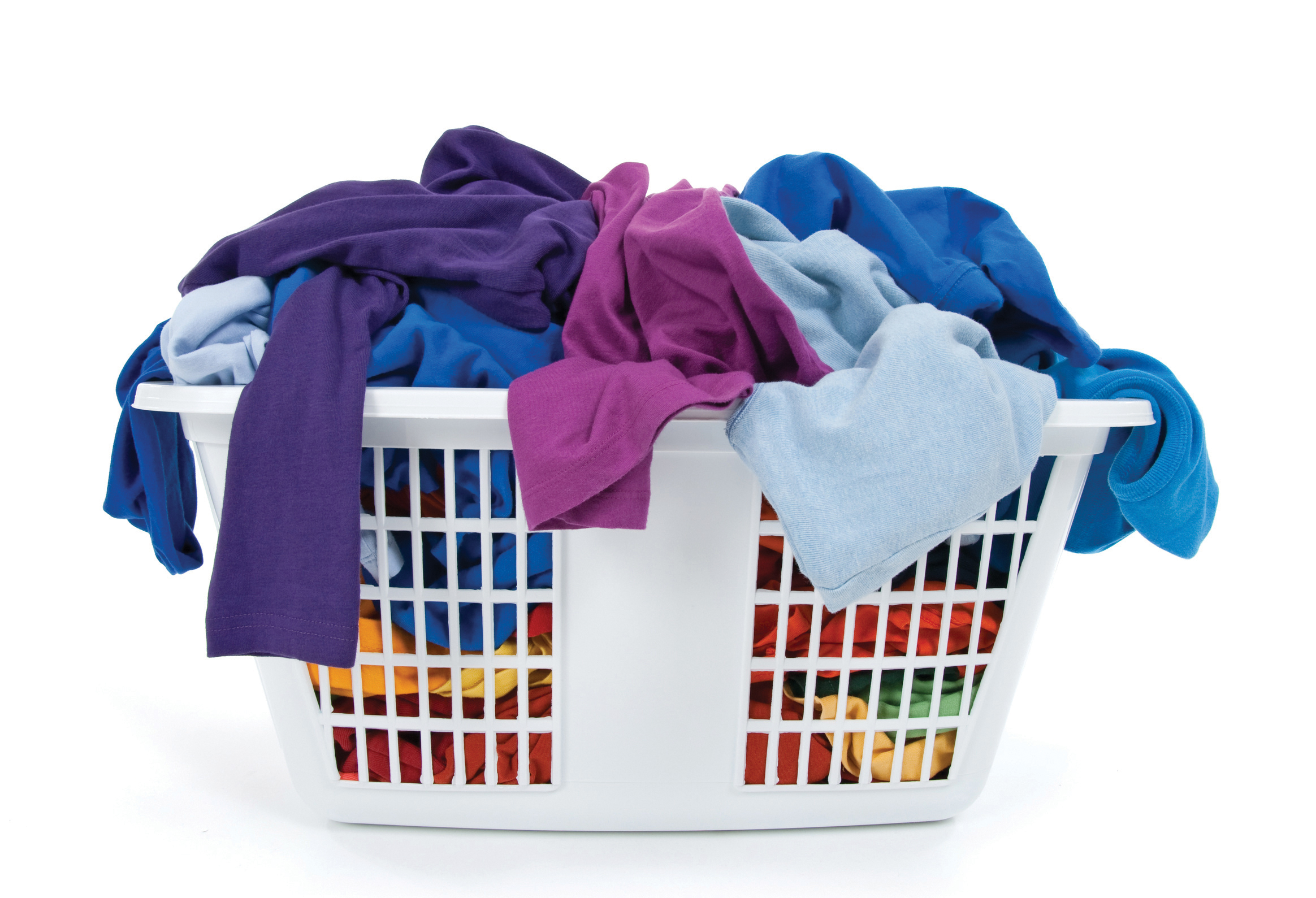